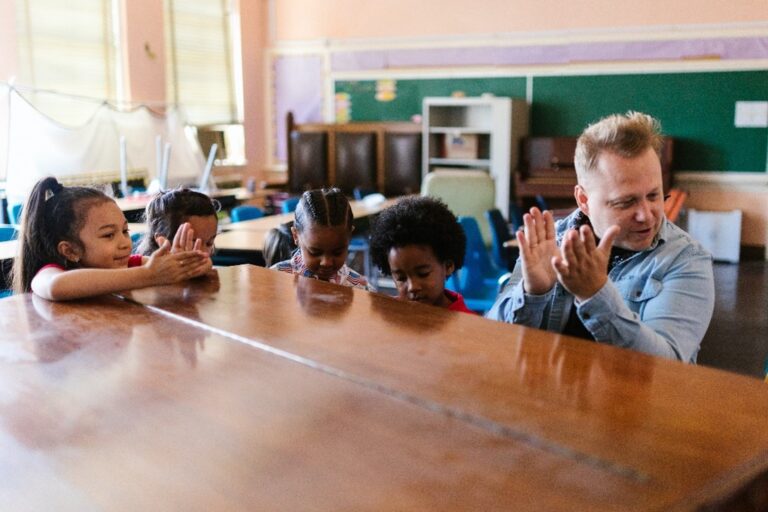 Training course: Surviving digital
Module 3 –Music for social link
www.survivingdigital.eu
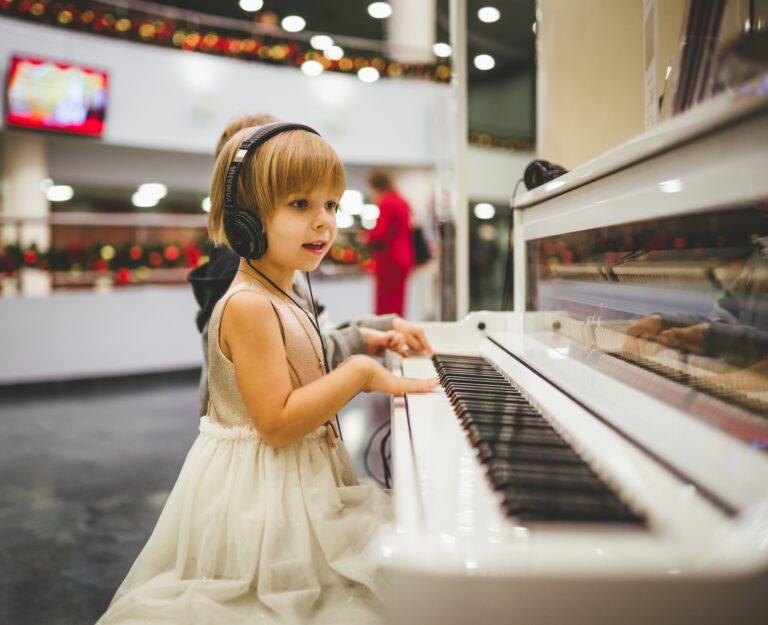 Introduction
Objectives
Skills addressed and learning outcomes
Theoretical knowledge
Techniques
Case study and Activities
Tips and hints
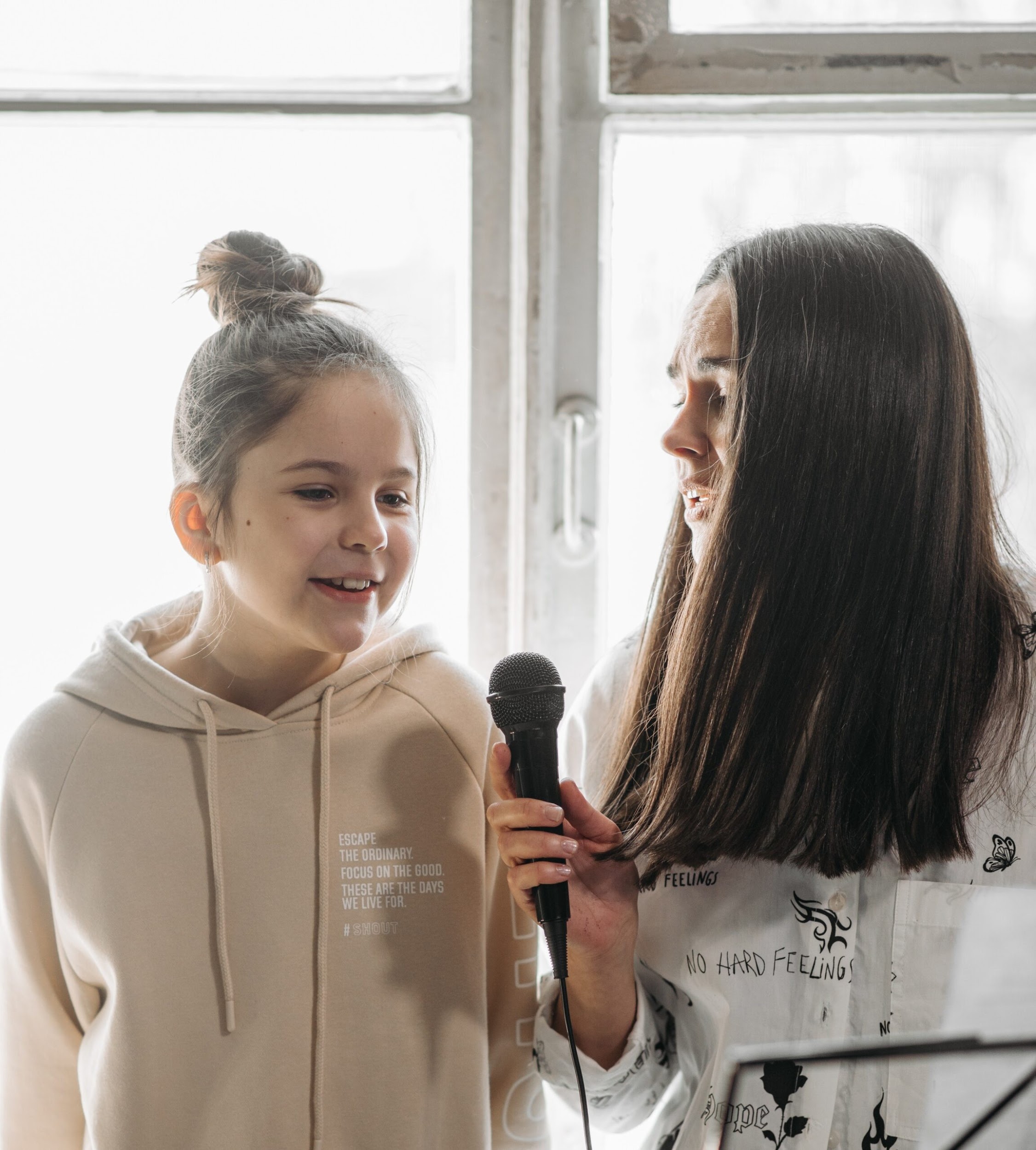 Introduction
In a context where screens are everywhere, one of the solution is doing something else. But what and how ?

      Ricochet Sonore is an association created in late 2014, dedicated to promoting music as a means of fostering social connections, encounters, and individual growth. With a focus on proximity and engagement, the association operates within the department and metropolitan areas, particularly targeting priority neighborhoods. 
    Recognizing that music is not merely an end in itself but also a powerful tool for community building, Ricochet Sonore collaborates with various social and cultural entities such as community centers, local authorities, social housing providers, hospitals, libraries, and nursing homes.
    The association's activities encompass multiple spheres, including interactive and educational musical animations, organizing concerts in public spaces, private homes, and institutions, as well as a sound creation department that produces podcasts and provides technical and interpersonal skills training. Ricochet Sonore actively engages with individuals who may not have easy access to cultural experiences, aiming to bridge the gap and make music an integral part of their lives.
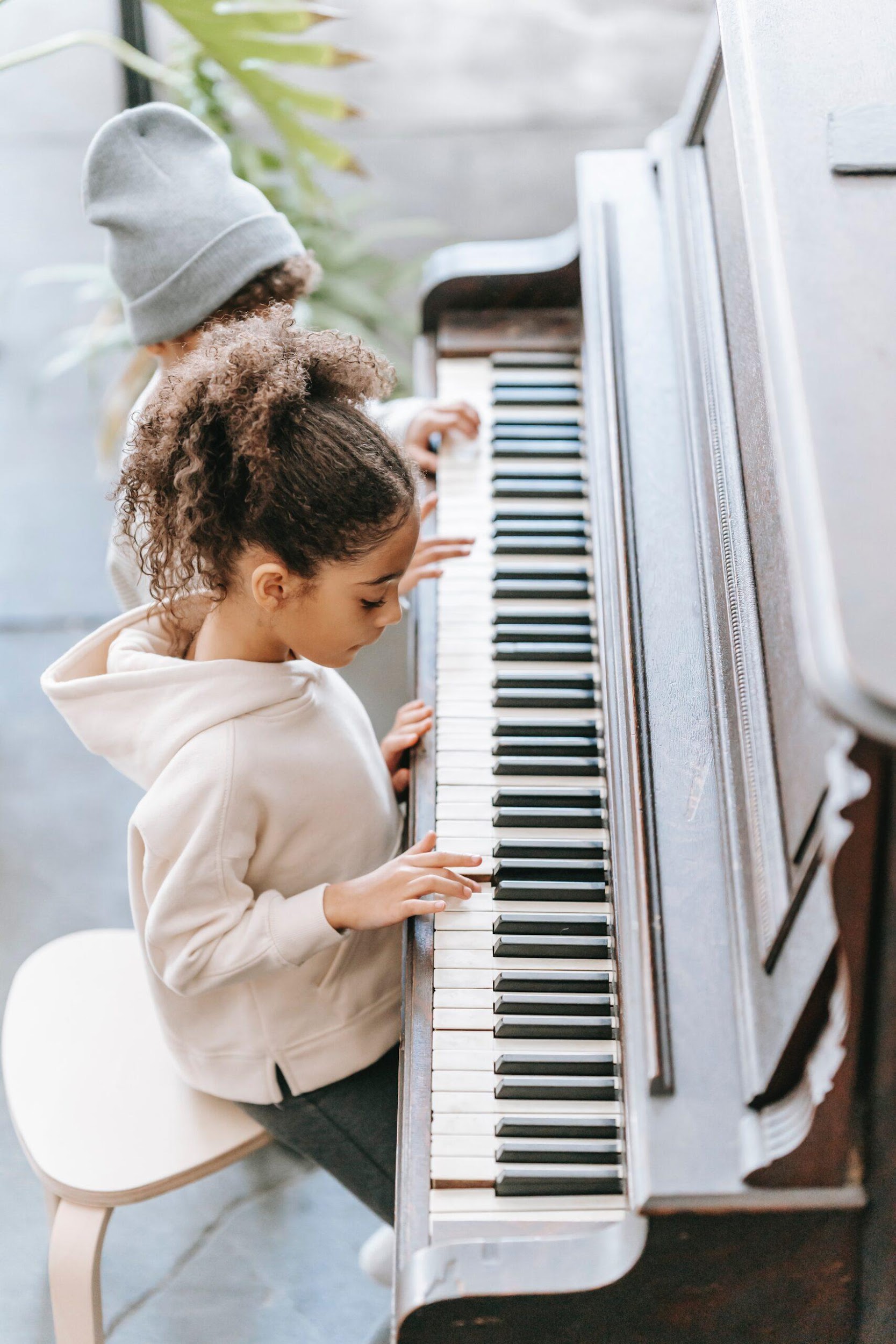 Objectives
The module presents the concept of cultural awareness through music.
    The overall aim is to provide some methodologies on how to value music and social link among families so families are active instead of behind the screens.

      Promoting cultural awareness and social cohesion through music.
    Encouraging families and kids, particularly those who may not typically                 seek out cultural experiences, to actively participate in musical activities. 
      Providing educational and recreational opportunities for children and adults to learn about different musical styles, instruments, and rhythms.
        Creating memorable experiences that families can carry beyond the project, fostering ongoing engagement with music and cultural exploration.
Skills adressed
01
Music knowledge
02
Cultural awareness
03
Creativity
04
Teamwork and interpersonal relation
05
Attention and Focus
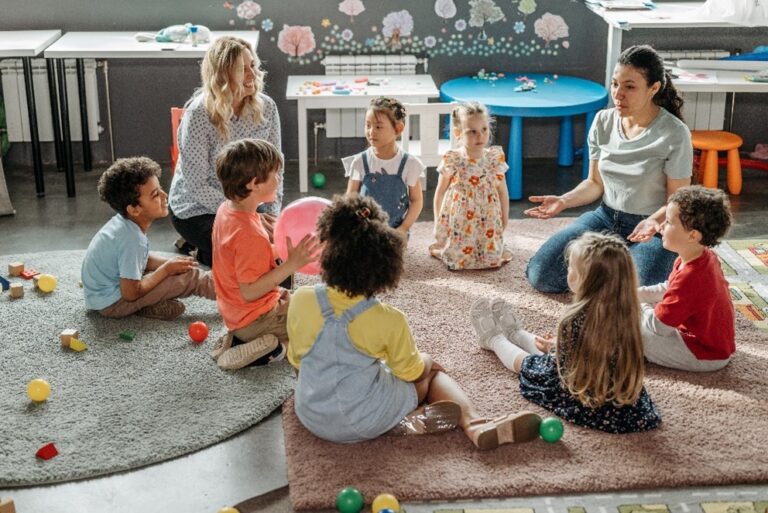 What are the learning outcomes?
Increased cultural awareness and appreciation for music among participants.
Enhanced social connections and sense of community through shared musical experiences.
Improved musical knowledge, including understanding of different musical styles, instruments, and rhythms.
Strengthened parent-child relationships through joint participation and shared enjoyment of music.
Theoretical knowledge
Cultural awareness through music is based on the idea that music is a universal language that unites people despite cultural barriers. It is certainly an expression of a group's cultural identity because it reflects the traditions, beliefs, and values of that society, but precisely because of this it allows other groups to connect more deeply with their roots and foster integration.
It acknowledges music's power to connect, bridge cultural gaps, and foster understanding among individuals.
Encountering music from different cultures broadens perspectives, promotes appreciation for diversity and develops empathy. Many musical forms result from a mixture of cultural influences, thus creating new genres and styles. This process helps promote understanding and acceptance of cultural differences.
Music stimulates cognitive functions, increases inner balance and fosters creativity. Music overcomes language barriers, allowing people to communicate and connect emotionally even without knowing the language of a song. The emotions conveyed through music are universal and can be understood by people from different cultures.
Active participation in musical activities enables self-expression, increases self-confidence and nurtures a sense of identity. Music is an extraordinary vehicle for expressing feelings, emotions and thoughts without necessarily resorting to words. Through musical creation, each person can find a unique way to express themselves. Actively participating in music requires dedication and commitment. Overcoming challenges, improving one's skills and showing off one's musical abilities in front of others can greatly increase one's self-confidence.
Music can strengthen social ties and foster a sense of belonging, especially when experienced collectively. It allows you to become an integral part of musical groups or collaborate by creating strong social bonds. Collaboration in both informal and more structured groups helps create a sense of belonging and community.
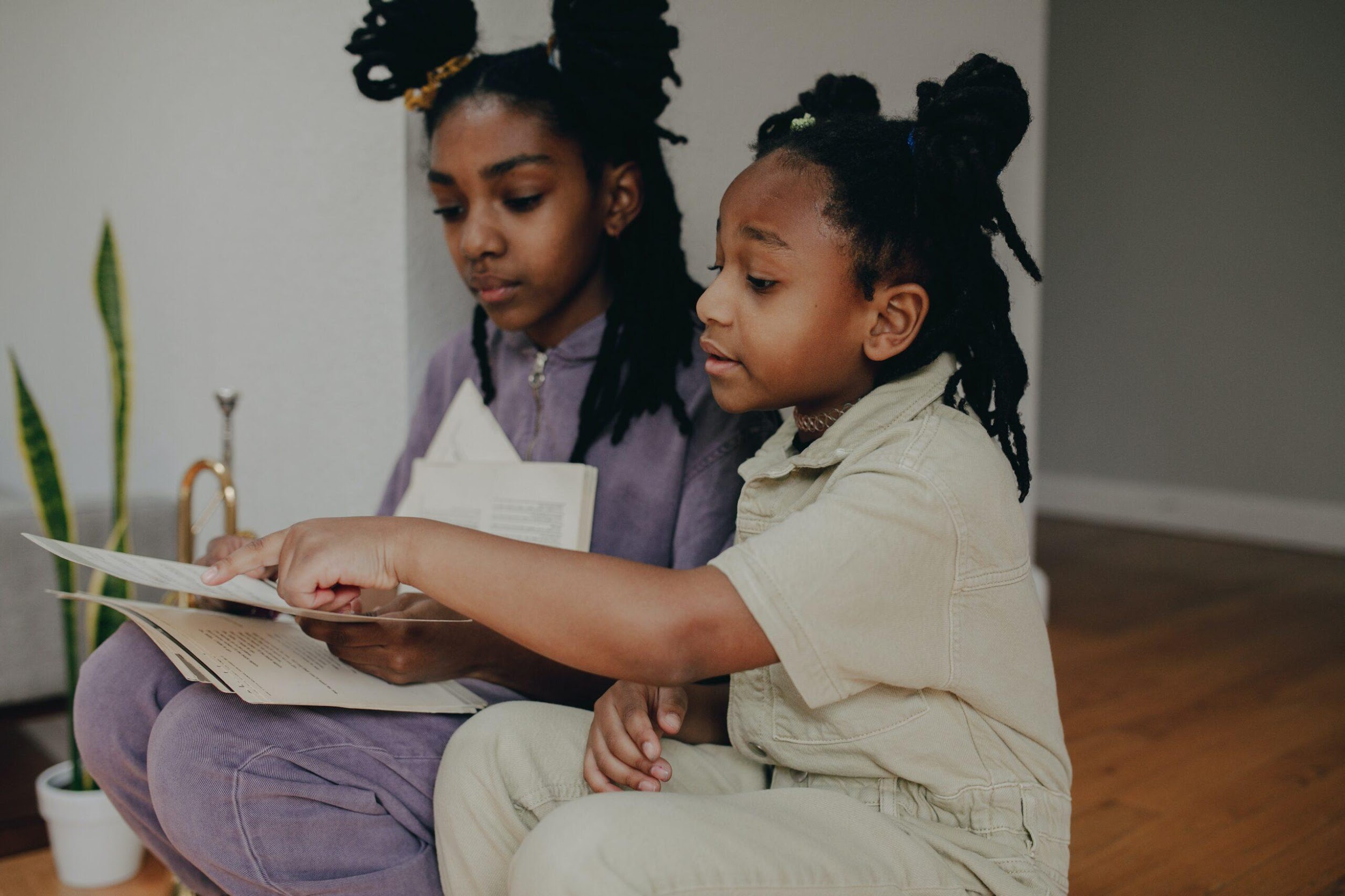 Techniques of Ricochet Sonore
Interactive Music Workshops: Ricochet Sonore organizes interactive music workshops in public spaces and at the foot of residential buildings, offering free entry to families. These workshops provide opportunities for participants to explore music creation using various tools such as computers, tablets, and software for music production. By providing accessible and engaging tools, such as the Joué Play software developed in Bordeaux, Ricochet Sonore enables participants to experiment with beatmaking and other forms of sound creation and have a new approach of digital tools which helps to fight againt overexposure to screen.
     Parent-Child Musical Journeys: Within the Explora'Son program, Ricochet Sonore offers parent-child musical journeys that incorporate elements of storytelling, immersive soundscapes, and visual imagery. Families participate in sessions where they learn about different cultures and musical traditions, engaging in activities such as listening, explanation, singing, and dancing.
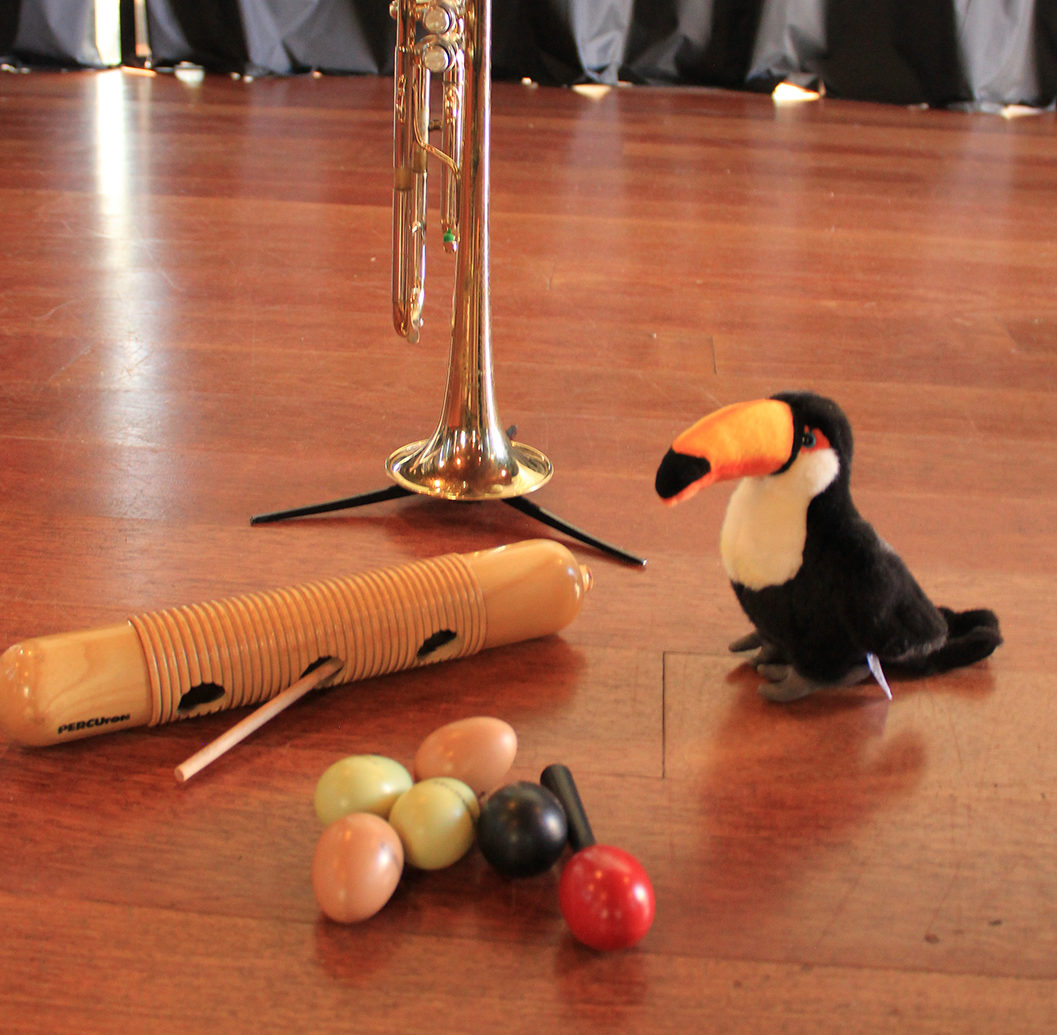 Case Study Explora’son
Discover the world and its cultures! Following the adventures of the mascot Toco through music and song, from listening to instruments to learning nursery rhyms and rounds.
Explora’son by Ricocher Sonore offers sound explorations through guided music listening, allowing individuals to discover different musical styles, artists, and countries through their music. It also facilitates meetings with artists who present their musical universe. A "travel log" activity booklet is given to children at the end of each session.
Why is it a best case study?
Promotes active engagement, cultural awareness, and knowledge sharing through guided music listening. It encourages families to participate together, reducing screen time and fostering meaningful connections. By exploring music from various cultures and styles, participants develop a broader perspective and appreciation for diversity. 
Stimulates cognitive abilities and creativity, instilling a curiosity-driven approach to learning, they can repeath rythms and songs they have learn at home.
Offers a balanced and intellectually stimulating alternative to screen addiction, promoting social interaction and lifelong learning experiences outside the digital realm.
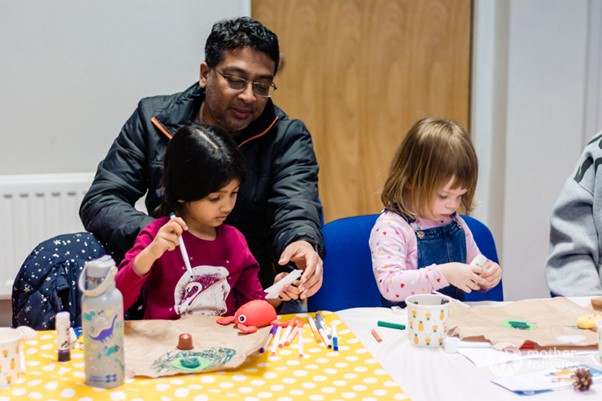 Activities: Jam Session and Musical Storytelling
Target Group: Kids from 2 years old with parents

a) Family Music Jam Session: Encourage families to gather together and create their own music jam sessions. Provide them with simple instruments such as shakers, drums, or even homemade instruments. Encourage each family member to contribute to the rhythm and melody, fostering collaboration and creativity.
b) Musical Storytelling: Invite families to create their own musical stories. Provide them with a theme or a specific story prompt, and ask them to compose a short musical piece that represents the narrative. This activity promotes imagination, communication, and music composition skills.
Hands On Activity: Batucada Workshop
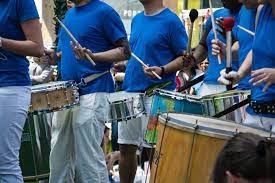 The aim of these workshops is to unleash children's sense of rhythm, through the practice of simple traditional percussion instruments. These workshops bring children into contact with oral culture, showing them other ways of learning things, and other ways of looking at music.
Step 1: Give context
What is Batucada ?
Batucada is a Brazilian percussive musical and dance style rooted in African rhythms, known for its energetic and rhythmic sound.
Carnival Highlight: It plays a prominent role in Brazilian Carnival celebrations, where large batucada ensembles parade through the streets, creating a festive atmosphere.
Instruments: Batucada relies heavily on percussion instruments like surdo drums, tamborims, cuícas, and agogô bells to create its distinctive beats.
Dance Element: In addition to music, batucada incorporates synchronized dance moves performed by dancers, enhancing its lively and dynamic presentation.
Cultural Significance: Batucada serves as a cultural expression of Brazilian identity, reflecting the country's diverse heritage and bringing communities together in celebration.
BATUCADA Workshop
Step 2: Go deeper
Give examples of the instruments and show them 

Surdo: Large bass drum providing the foundational rhythm.
Caixa: Snare drum with a crisp, rhythmic counterpoint.
Repinique: High-pitched cylindrical drum playing complex, syncopated rhythms.
Tamborim: Small handheld drum producing a bright, sharp sound.
Agogô: Set of iron bells on a handle for accentuating the rhythm.
Cuíca: Friction drum with a distinctive laughing or crying sound.
Reco-reco: Notched tube scraped to create a rattling sound.
Pandeiro: Tambourine with jingles, used for rhythm and texture.
Shakers: Various shakers and samba whistles for added rhythm.
Cavaco: Small stringed instrument, similar to a ukulele
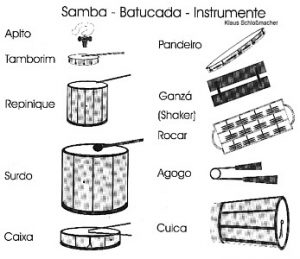 BATUCADA Workshop
Watch this video on how to make your own Maracas
Step 3: Complementary Activities

Besides learning and playing music :

Organize a pic-nic on Brazilian theme

Cook together and learn Brazilian recipes

Invite a known Brazilian musician

Invite a Brazilian dancer , for example Capoeira

Make the same activity with the country of one of the participant

Make them create an easy instrument : for example Maracas
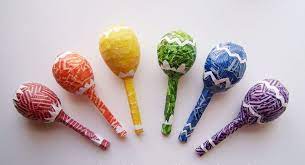 Hands On Activity: Batucada Workshop
Look at this video, a summary of a Batucada workshop:
https://www.youtube.com/watch?v=OUCp9N6wD_k


Tips for a good workshop :
At least 2 hours for each session, once a week
Perfect audience : 6-12 years old
2 months and half in total to make progress
Make a concert or perfo
rmance at the end
From 7 to 10 kids per group
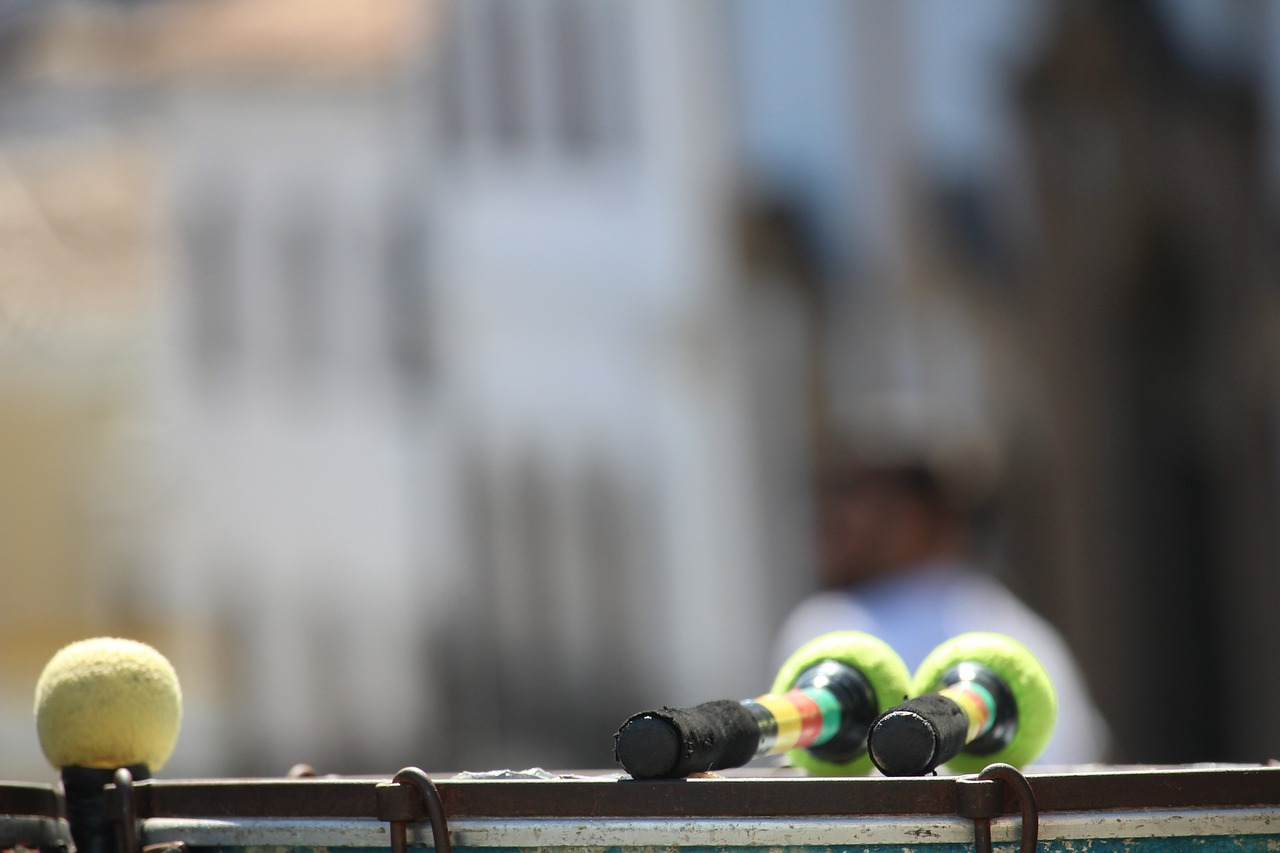 Tips and hints
01
Welcoming and inclusive environment
02
Incorporate diverse musical genres and cultural elements
03
Encourage active participation and collaboration among family members
04
Adapt the activities to the participants' age and skill level
05
Provide opportunities for reflection and discussion
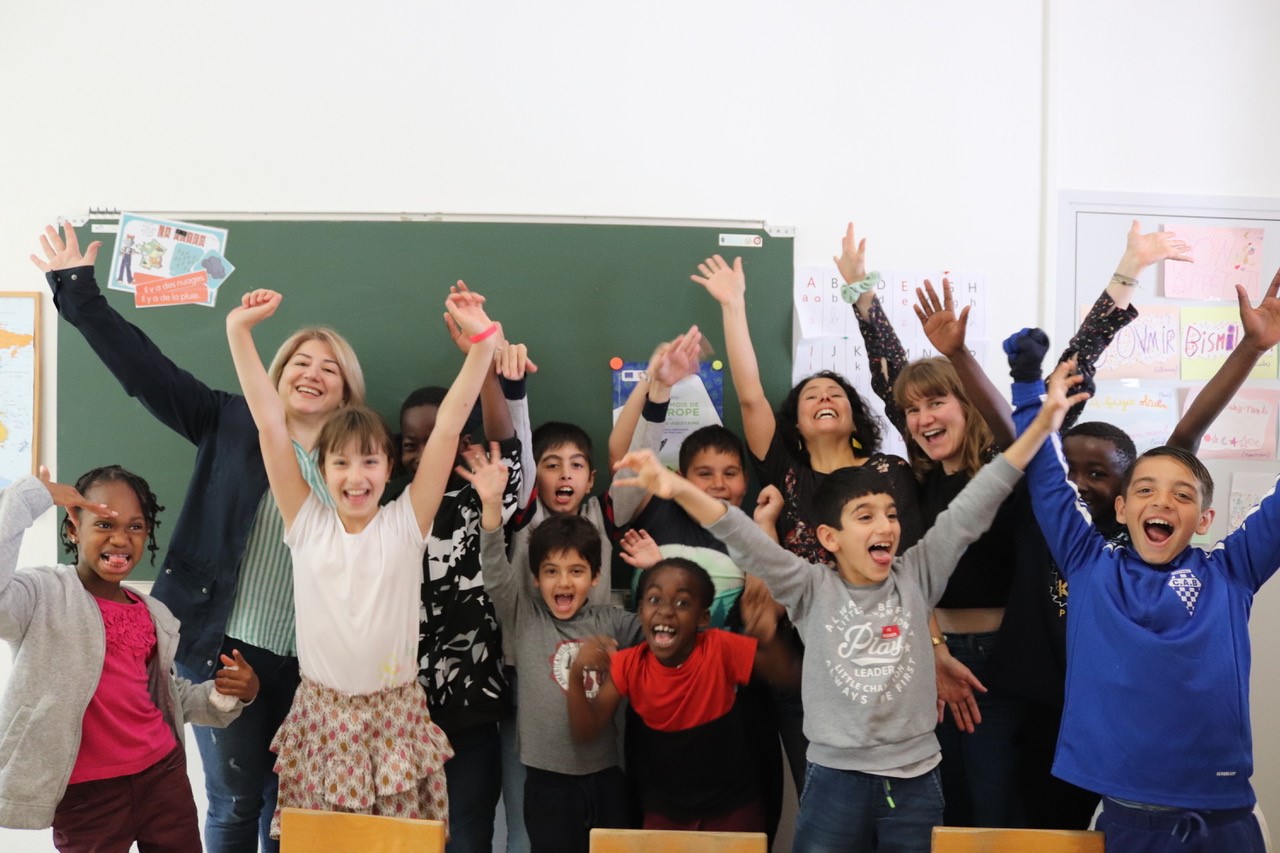 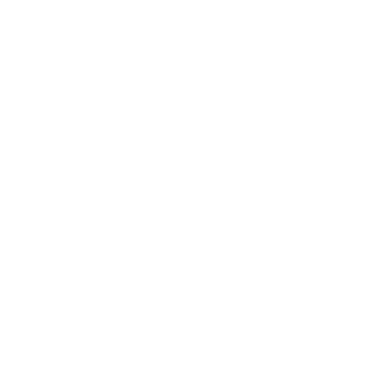 End of module
Thank you for reading this module, and we hope you enjoyed it and learned some useful information. This module is part of the Surviving Digital Training Course, you can find the rest of the modules on our website. Be sure to keep up to date on the project by following us on our social media channels!
www.survivingdigital.eu